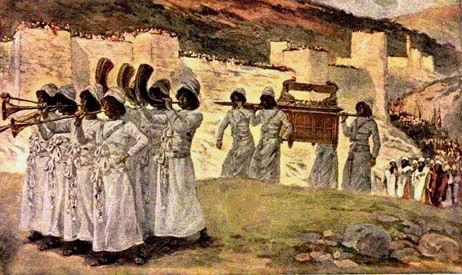 Jeriko
4 sange
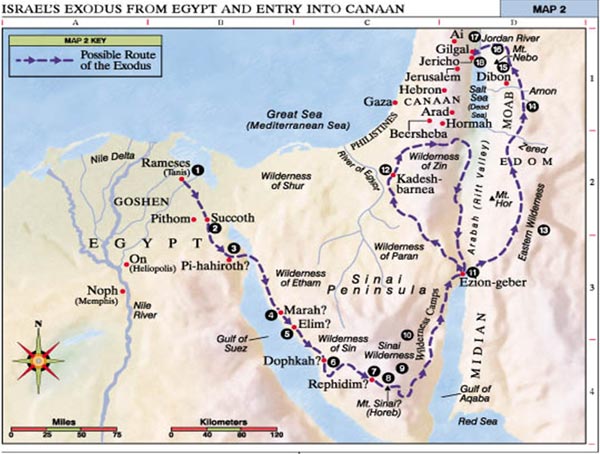 Udvandringen af Egypten
Indvandringen i Kanaans land
1. Josva sendte to spioner
Josva sendte to spionerind i Jeriko   Alle: ind i Jerikouden våben og patronerog hvor sku’ de bo?   Alle: og hvor sku’ de bo?
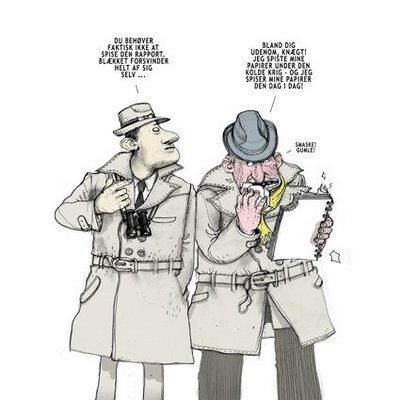 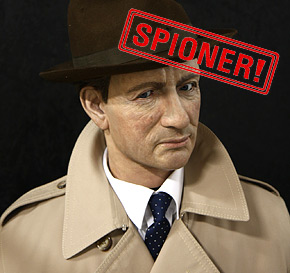 2. Rahab tilbød mænd i knibeplads omkring sit bord:   Alle: plads omkring sit bord:’Jeg har hjulpet mænd på stribe!Tro mig på mit ord!’   Alle: Tro mig på mit ord!
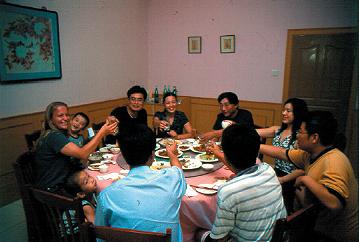 3. To spioner sov om nattentrygt i Rahabs hjem.   Alle: trygt i Rahabs hjem.Og hun løj: ’De har forladt den,skynd jer efter dem!’   Alle: skynd jer efter dem!
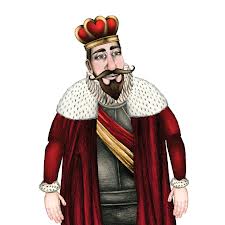 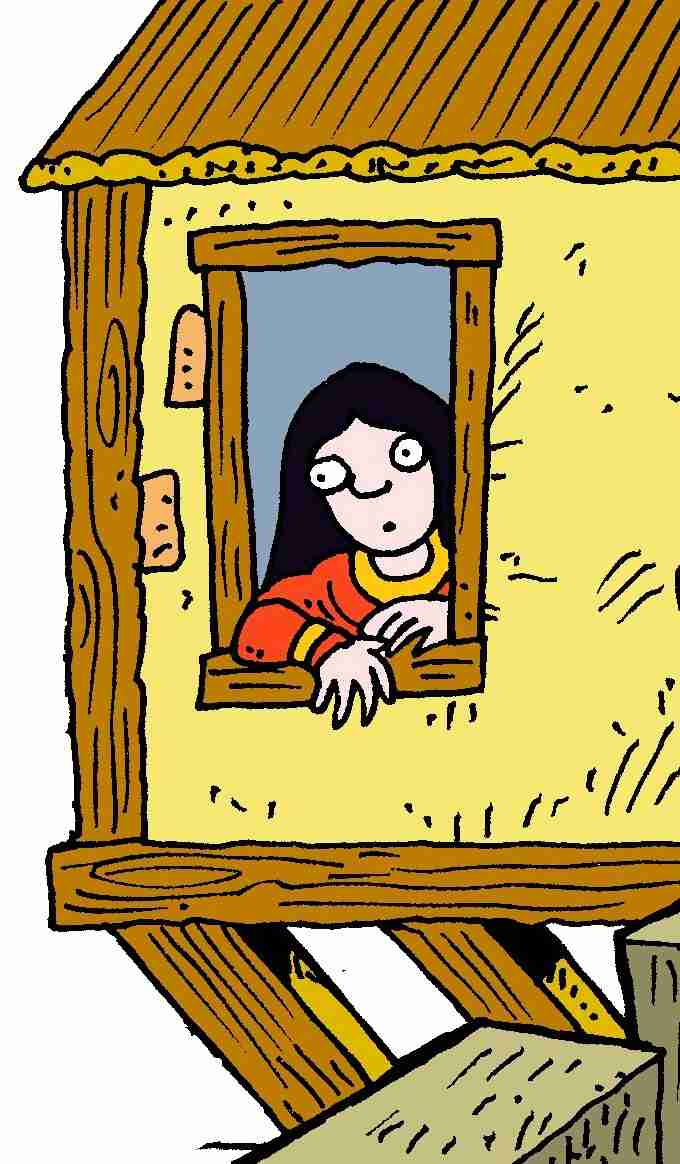 4. Sådan sendte Rahab kongen ud på løbetur   Alle: ud på løbeturmens hun kigged’ fra balkonentæt ved byens mur.   Alle: tæt ved byens mur.
5. ’Kom så, mænd, hvis I vil flygtebrug nu dette reb!’   Alle: brug nu dette reb!’Hun var bedre end sit rygtehjalp dem da det kneb.   Alle: hjalp dem da det kneb.
6. ’Takker for informationer,du er vores ven!’   Alle: du er vores ven!’sagde Josvas to spioner,’og vi ses igen!’   Alle: ’og vi ses igen!’
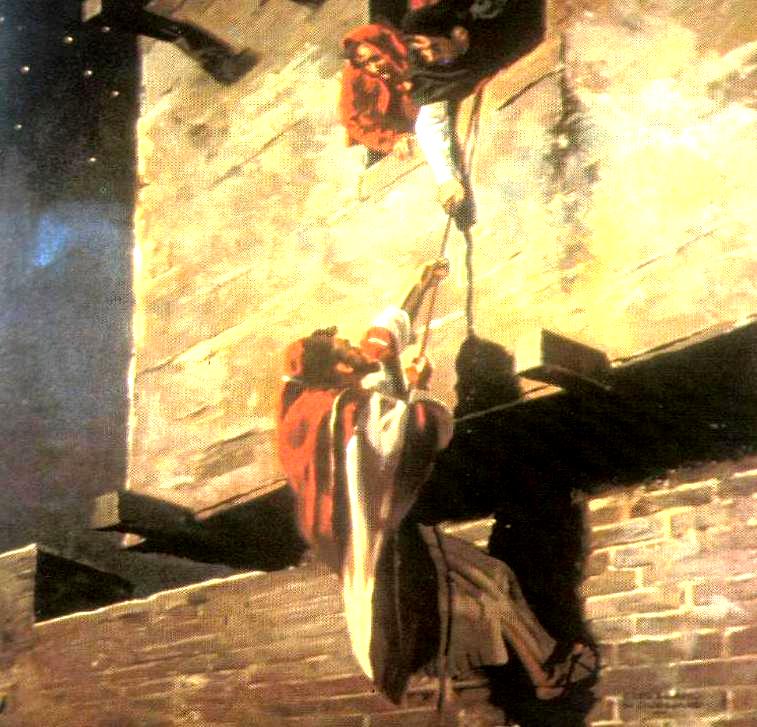 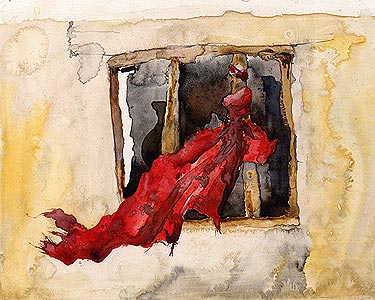 7. ’Rahab, du må ta’ og bindedenne røde snor   Alle: denne røde snorpå dit hus, så vi kan findestedet hvor du bor.’   Alle: stedet hvor du bor.
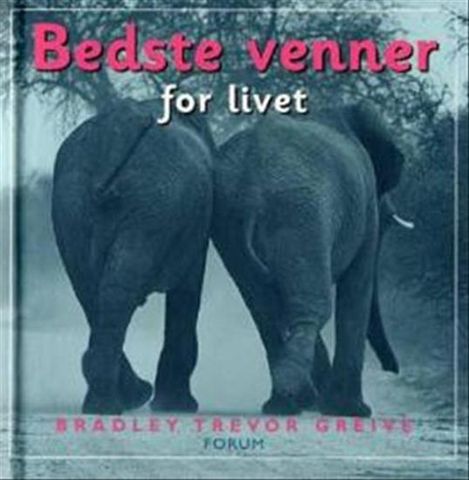 8. ’Og vi lover vi skal sparealle i dit hus,   Alle: alle i dit hus,hver en sjæl vil Gud bevar’ nårbyen bli’r til grus.’   Alle: byen bli’r til grus.
*
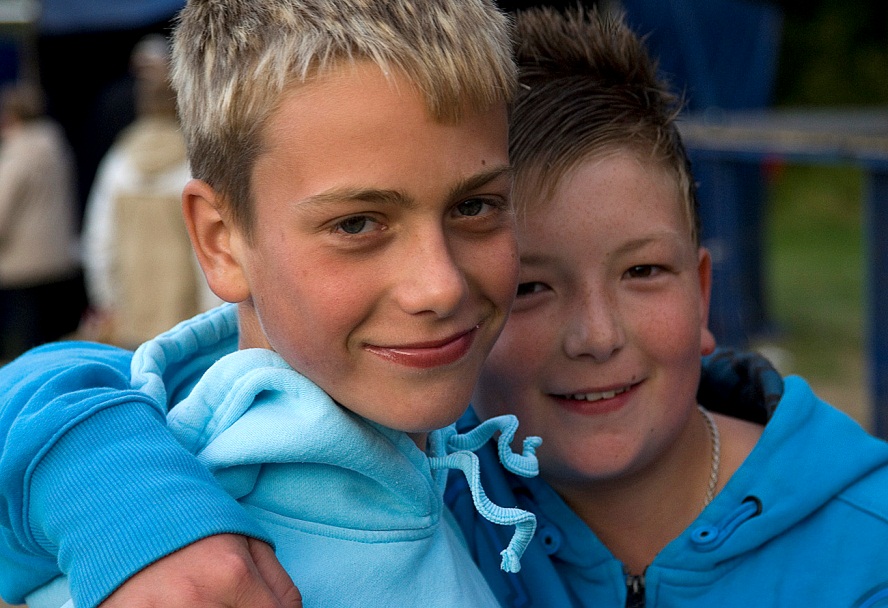 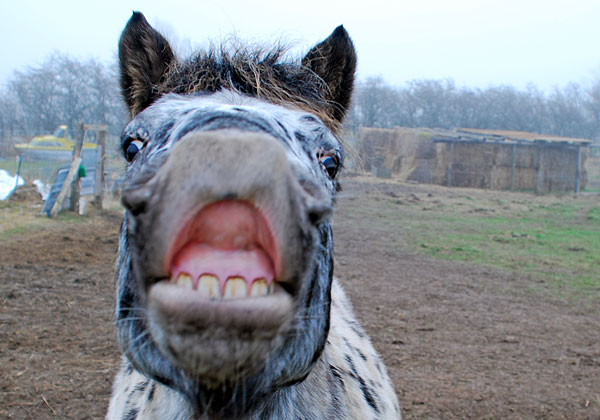 2. Jeriko var lukket og låst
Banke-på Jeriko!
- u - / - u - / - u - / - u -(1)      (2)        (3)       (4)
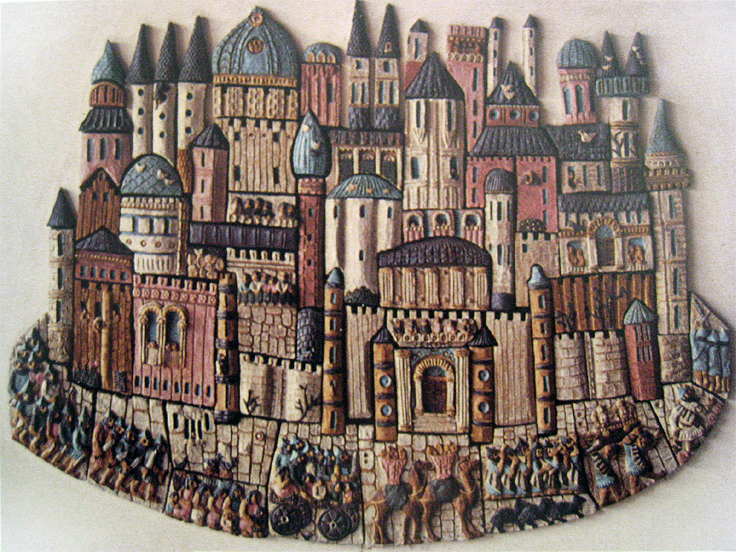 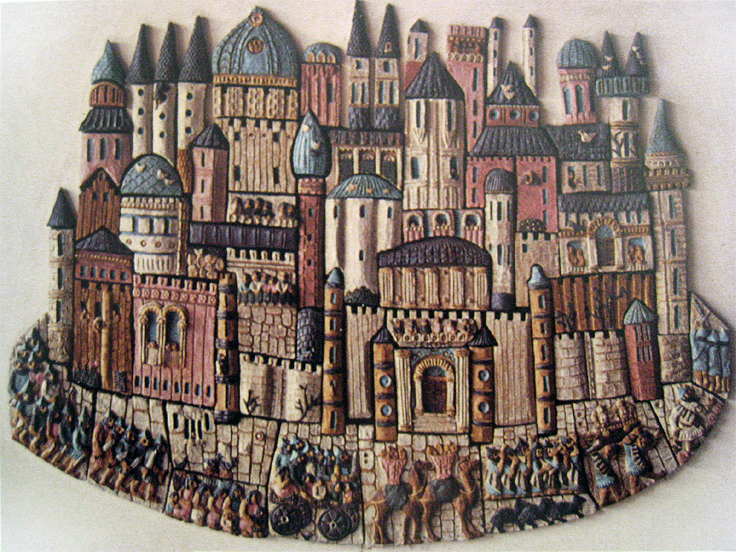 Jeriko var lukket og låstlukket og låstlukket og låstJeriko var lukket og låstJeriko lukket og låst!			    - u - / - u - / - u - / - u -
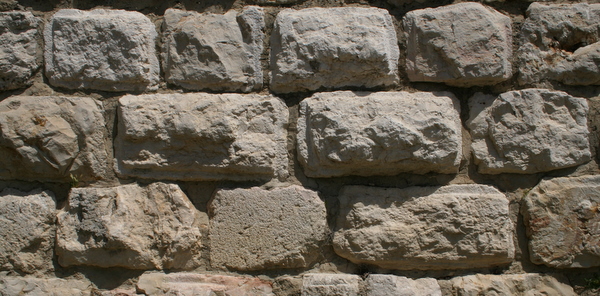 2. Port og mur og konge stod fastkonge stod fastkonge stod fastPort og mur og konge stod fastMur og konge stod fast!
				- u - / - u - / - u - / - u -
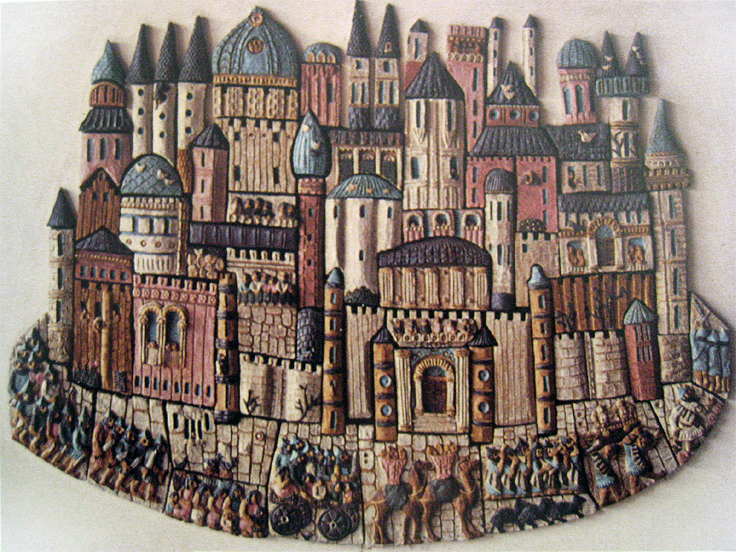 3. Men for Gud er intet umuligtintet umuligtintet umuligtMen for Gud er intet umuligtHan er nemlig Gud!			 - u - / - u - / - u - / - u -
*
3. De vandrede rundt
: Omkvæd: 	De vandrede rundt		om Jeriko		dag 1 og 2 og 3		og 4 og 5 og 6
1. Soldaterne førstså præsterneog så kom Pagtens arkog så kom Pagtens ark
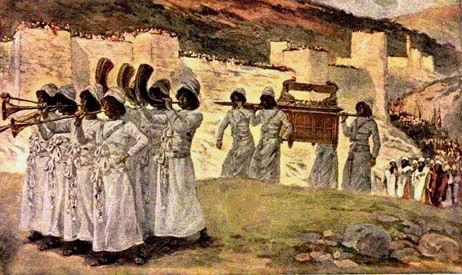 Omkvæd: 	De vandrede rundt		om Jeriko		dag 1 og 2 og 3		og 4 og 5 og 6
2. Så truttede dei vædderhornde præster der gik rundtde præster der gik rundt
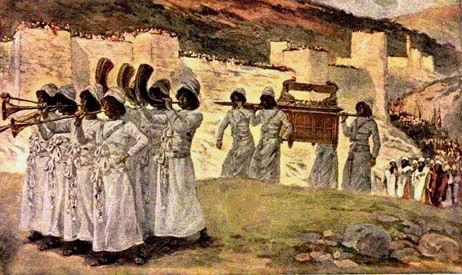 Omkvæd: 	De vandrede rundt		om Jeriko		dag 1 og 2 og 3		og 4 og 5 og 6
3. Og bagtroppen sidstmen ikke mindst,sku’ ikke sig’ en lydsku’ ikke sig’ en lyd
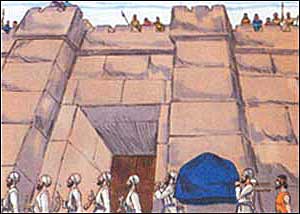 Omkvæd: 	De vandrede rundt		om Jeriko		dag 1 og 2 og 3		og 4 og 5 og 6

4. Og Jerikos folkpå muren stod og fik et billigt grinog fik et billigt grin
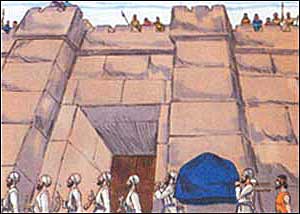 : Omkvæd: 	De vandrede rundt		om Jeriko		dag 1 og 2 og 3		og 4 og 5 og 6
5. Men syvende dager Herrens dagså hør nu hvad der skerså hør nu hvad der sker
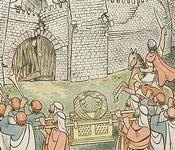 Omkvæd: 	De vandrede rundt 		om Jeriko		7 gange på dag 7		7 gange på dag 7

				6. Så blæste de højt				i vædderhorn				og folket satte i				og folket satte i
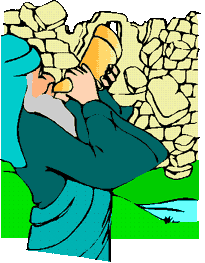 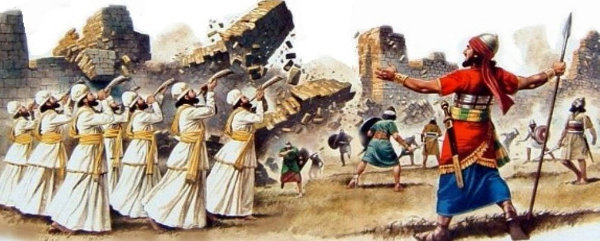 7. et kampråb så stortog frygteligtat muren sank i grusat muren sank i grus   Hey, hey, hey, hey
					(1)   (2)   (3)   (4)					hey, hey, hey!					(1)   (2)   (3)
Omkvæd: 	Så vandred de ind		i Jeriko		hen over stok og sten		hen over stok og sten
				   8. og snoren der sad				   i Rahabs hus 				   gav frelse til det hjem 			   	   gav frelse til det hjem
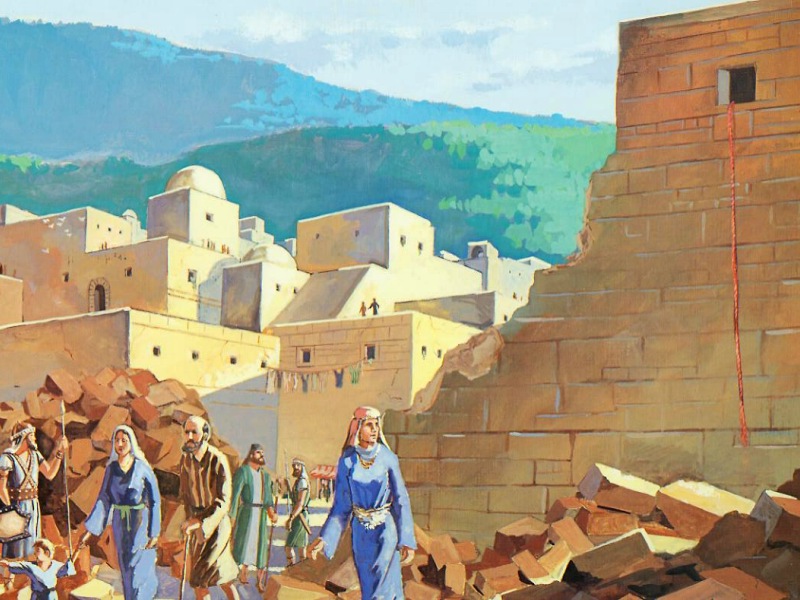 9. De takkede Gudfor Jerikofor sejren den var hans!JA! Sejren den var hans!
	Hey, hey, hey, hey	(1)   (2)   (3)   (4)	hey, hey, hey!	(1)   (2)   (3)
*
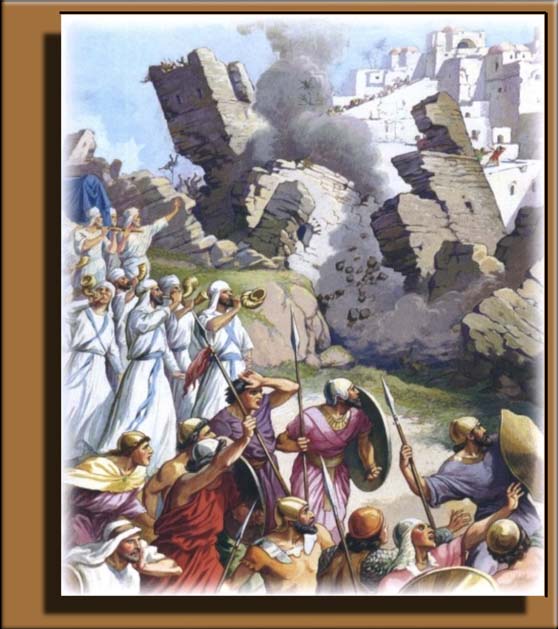 4. Stille, vær stille!
Stille, vær stille!I dag er Herrens dag!Ekko: I dag er Herrens dag!Ingen skal kæmpe!Gud fører selv sin sagEkko: Gud fører selv sin sag
Jesus har vundetdet allerstørste slagdøden besejretden første påskedag
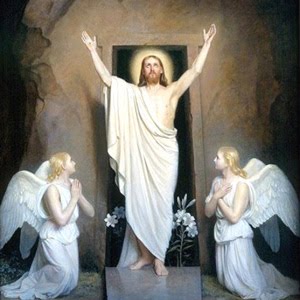 2. Stille, vær stille!Al ære til Gud FarEkko:  Al ære til Gud FarStille, vær stille!Al ære til Guds SønEkko:  Al ære til Guds Søn
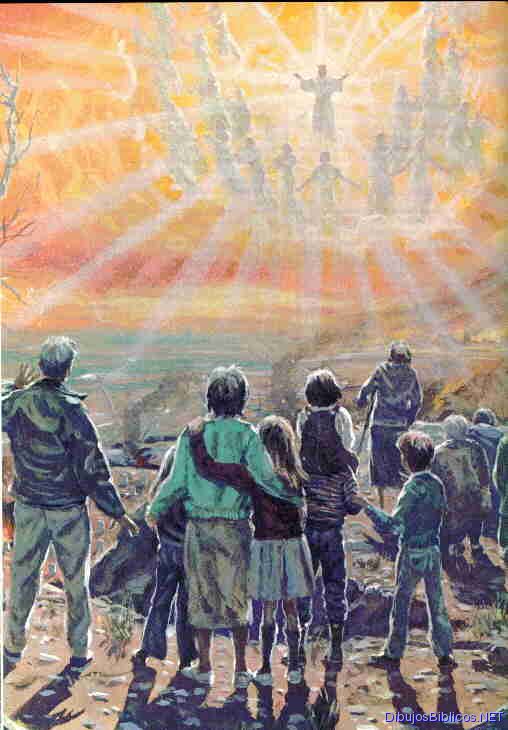 Stille, vær stille!og pris Gud Helligånd!Livet er stærkestvi lever i Guds hånd
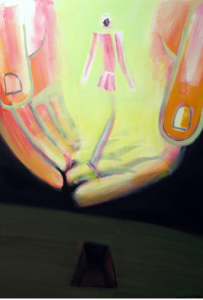 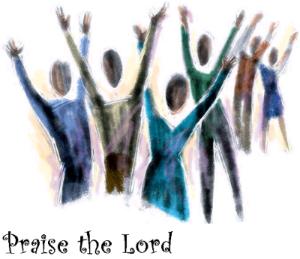 3. Stille, vær stille!I dag er Herrens dag!Ekko: I dag er Herrens dag!Ingen skal kæmpe!Gud fører selv sin sag.Ekko: Gud fører selv sin sag
*